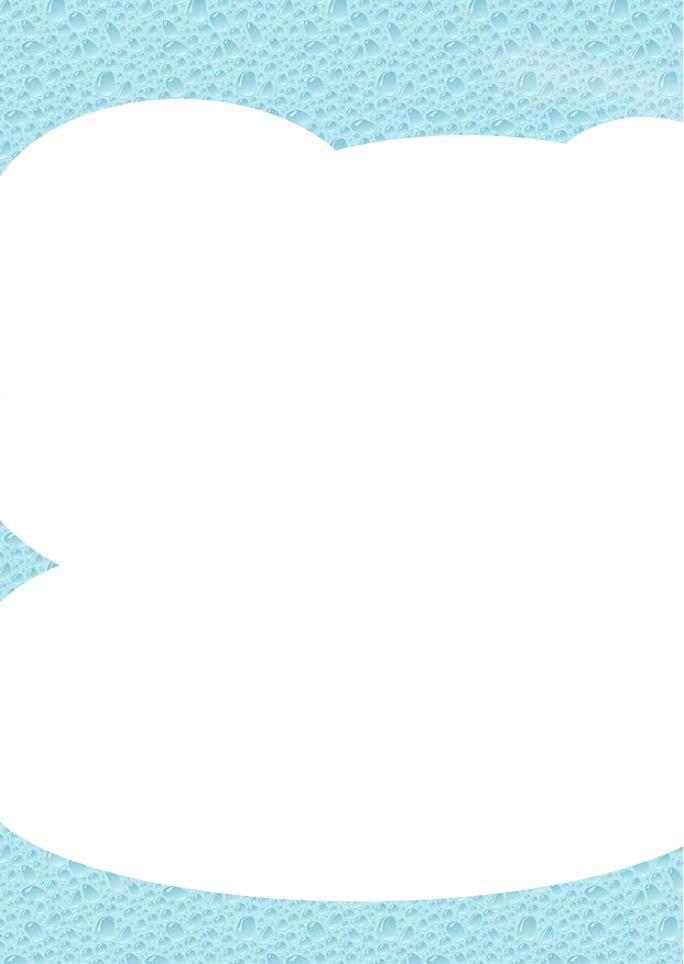 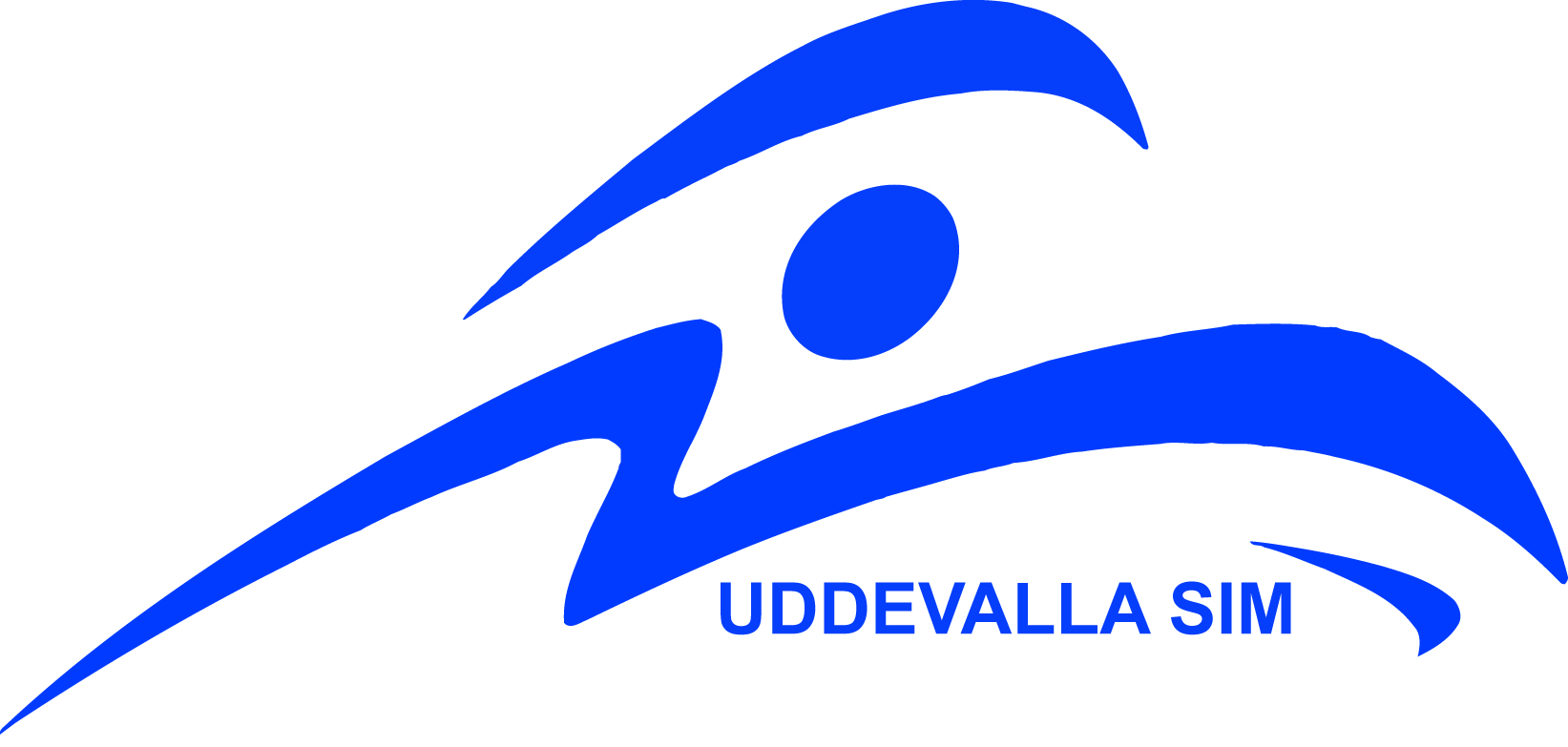 För framgång i vatten!
Aktiva medlemmar:	1200/år		 
	
Verksamheter:	
- Simskola 		550 barn/termin
- Hajen/crawl		200 barn/termin
- Särskilda behov		30 barn/termin
- Vuxencrawl		30 aktiva/termin
- Tävlingssimning		100 aktiva/termin
- Sommarverksamhet	60 barn/sommar

Biverksamhet		Café i simhallen

Integrerad verksamhet:	Simgymnasium UEIG

Antal anställda:		500% (6 tjänster)

Timanställda:		25 personer
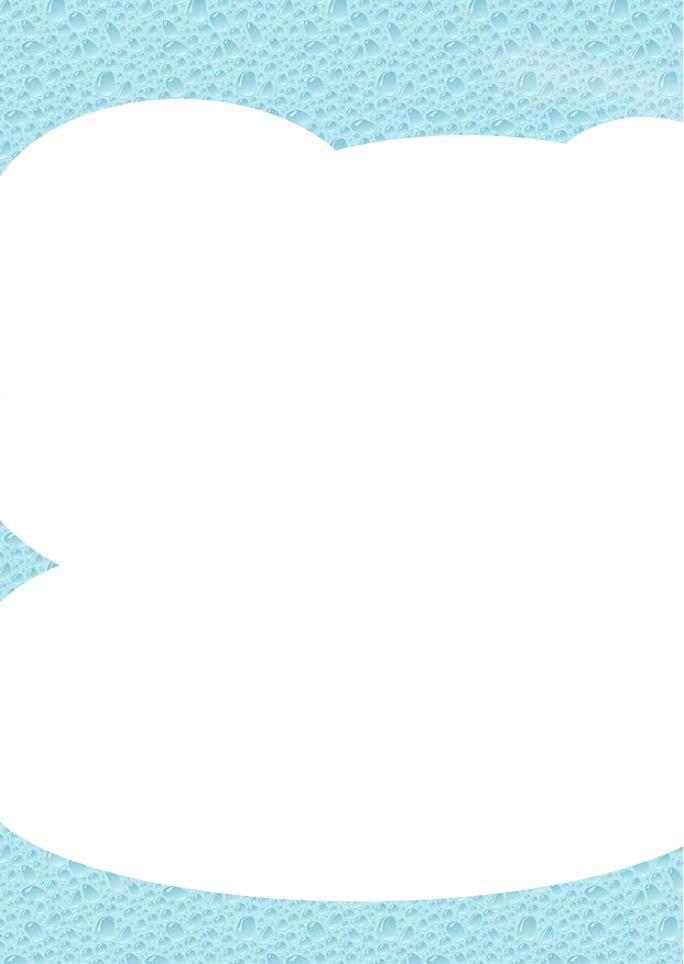 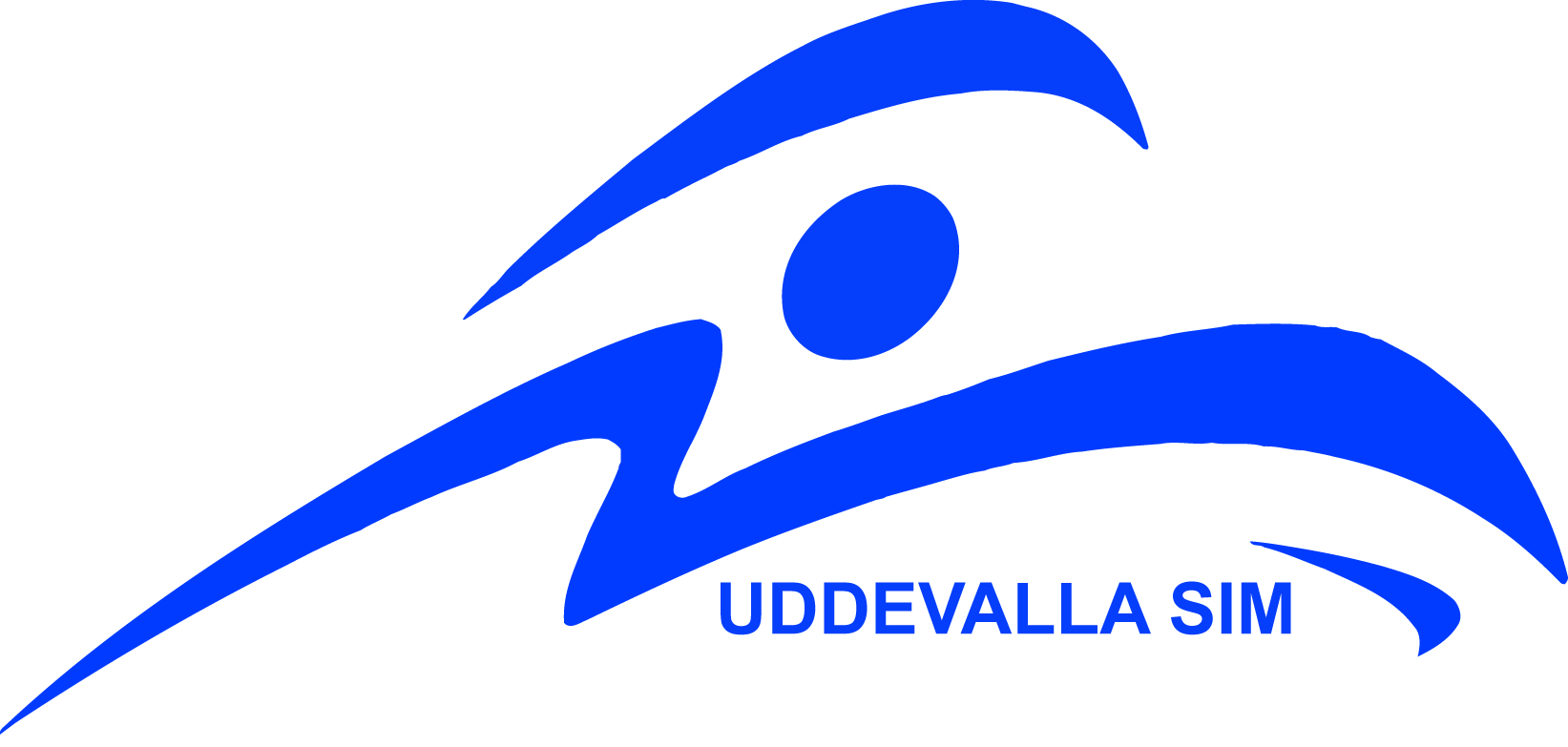 Historik
Sammanslagning:	2008

Uddevalla Simförening 	300 medlemmar
(1927) 

Skäret Simsällskap 	550 medlemmar
(1951).
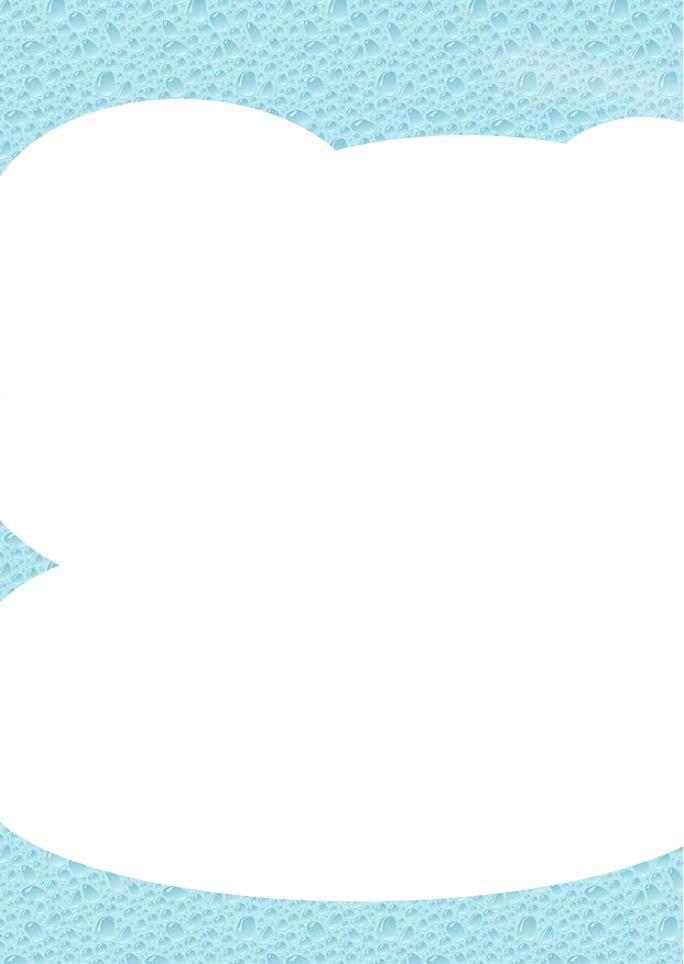 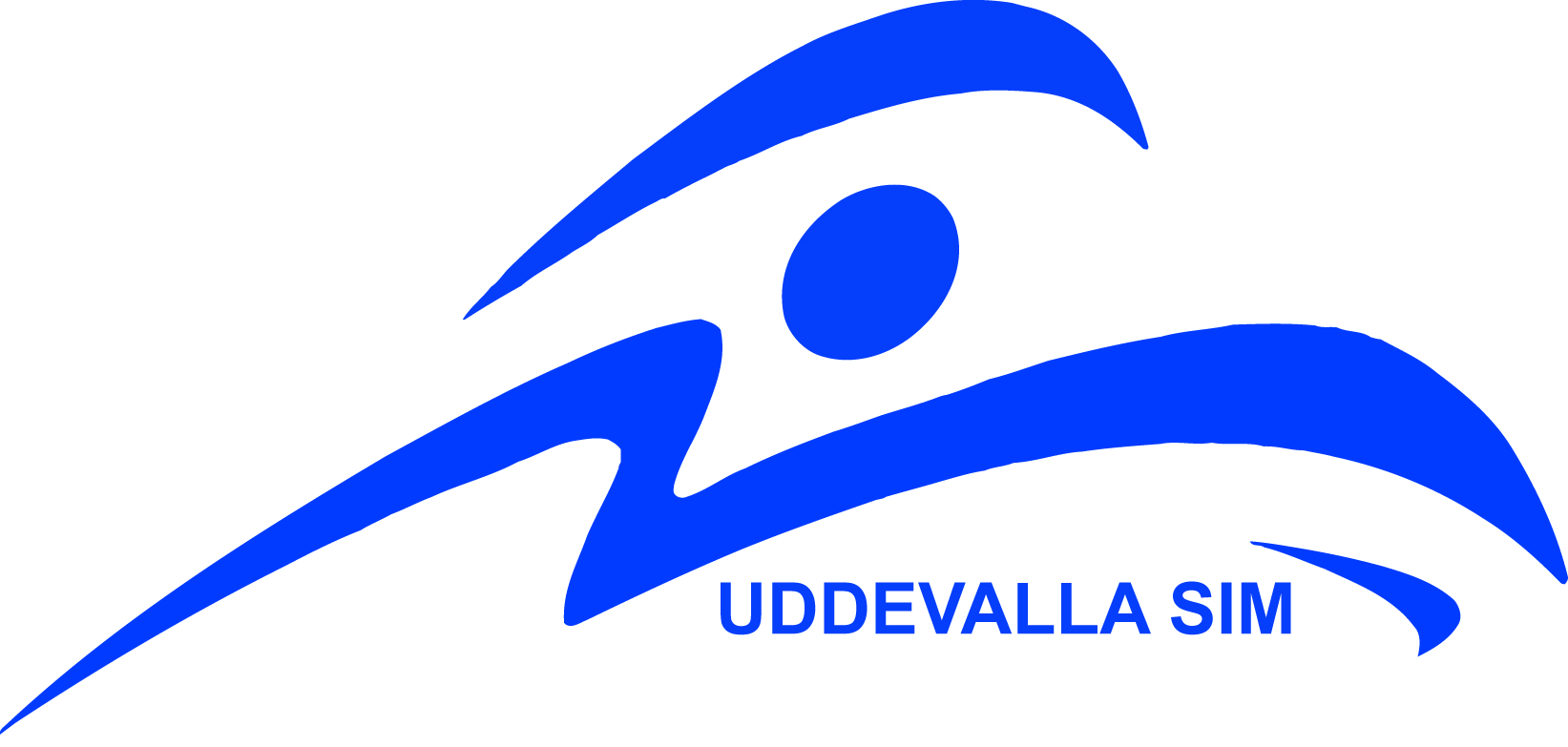 Mål & Visioner
Uddevalla Sim är med sina drygt 1200 medlemmar kommunens största idrottsförening och inrymmer verksamheter som elit simning, ungdoms tävlingssimning, handikappverksamhet, och simutbildningsverksamhet. 

Uddevalla Sim tillhör idag den absoluta eliten av svenska simklubbar och erbjuder en satsning och en elitverksamhet som ligger i utvecklingens framkant. 

Målsättningen är ge barn och ungdomar en möjlighet till en karriär inom simidrotten samt att kontinuerligt bidra med simmare från Uddevalla som representerar i Svenska Simlandslaget med OS som slutmål. 

Vår vision är att utveckla simkunnigheten lokalt och bidra till att Uddevalla som första kommun i Sverige kan uppvisa 100 % simkunnighet bland ungdomar!
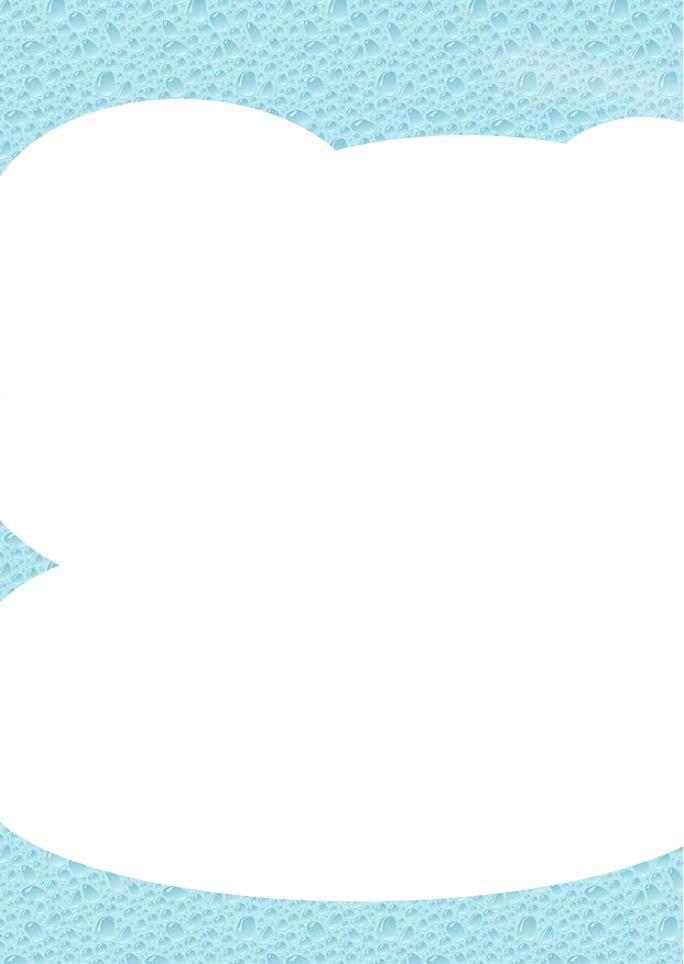 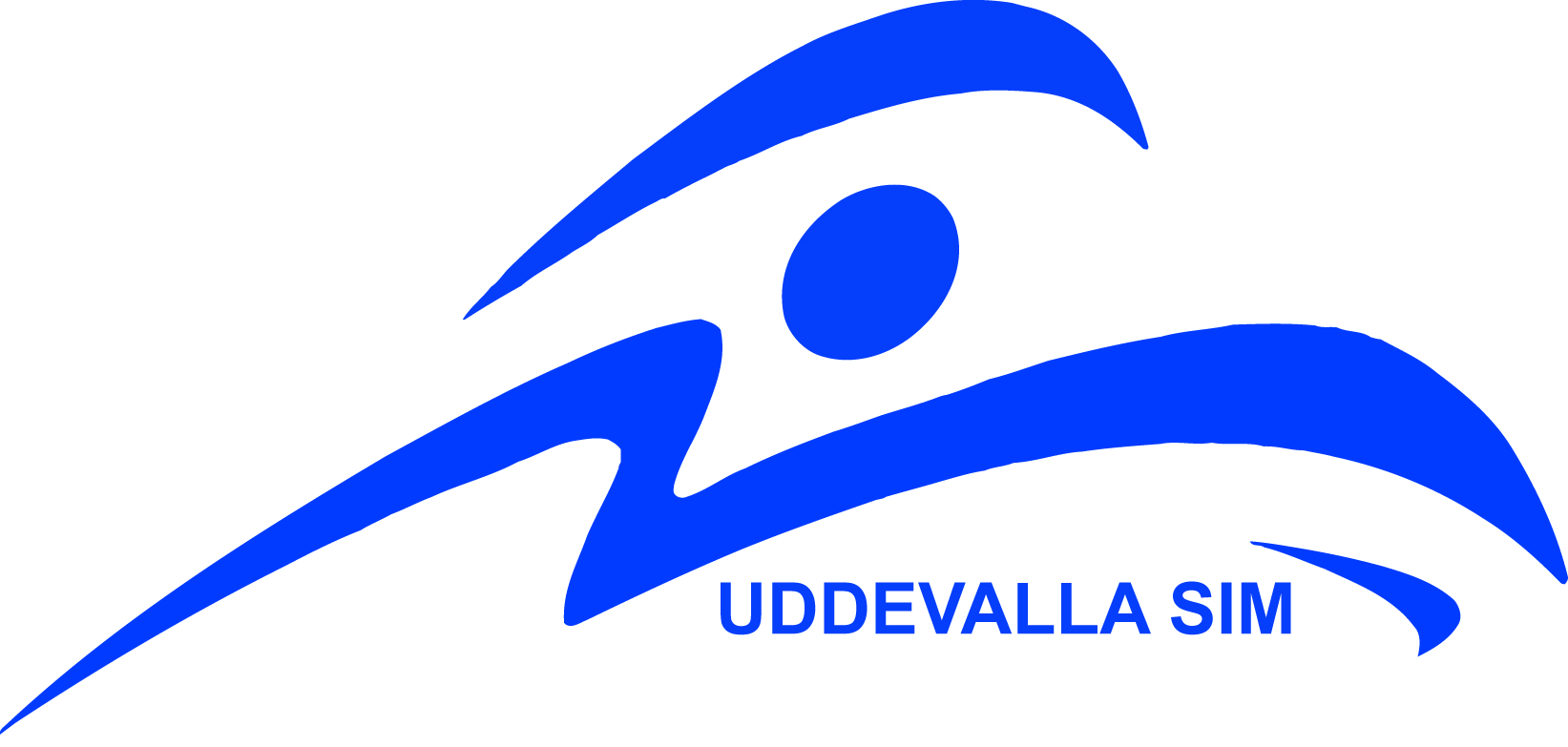 Grundidé
Slimmad men stark organisation

Styrelse med strategiskt ansvar

Drift av operativ personal

Tydlig organisation

Resursoptimering

Satsa på medlemmarna, återbäring av resurser
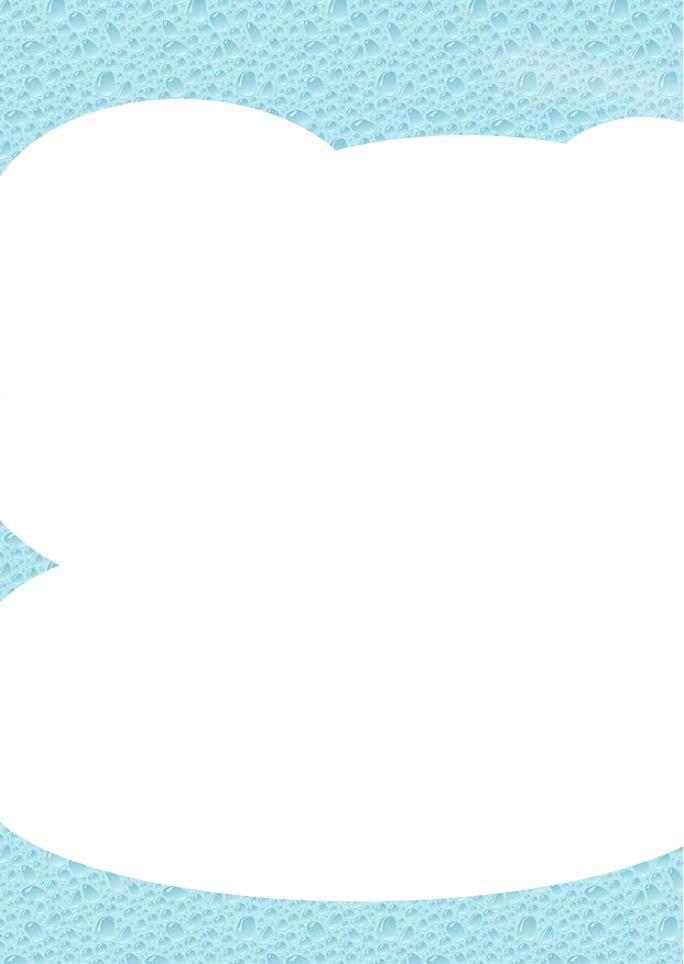 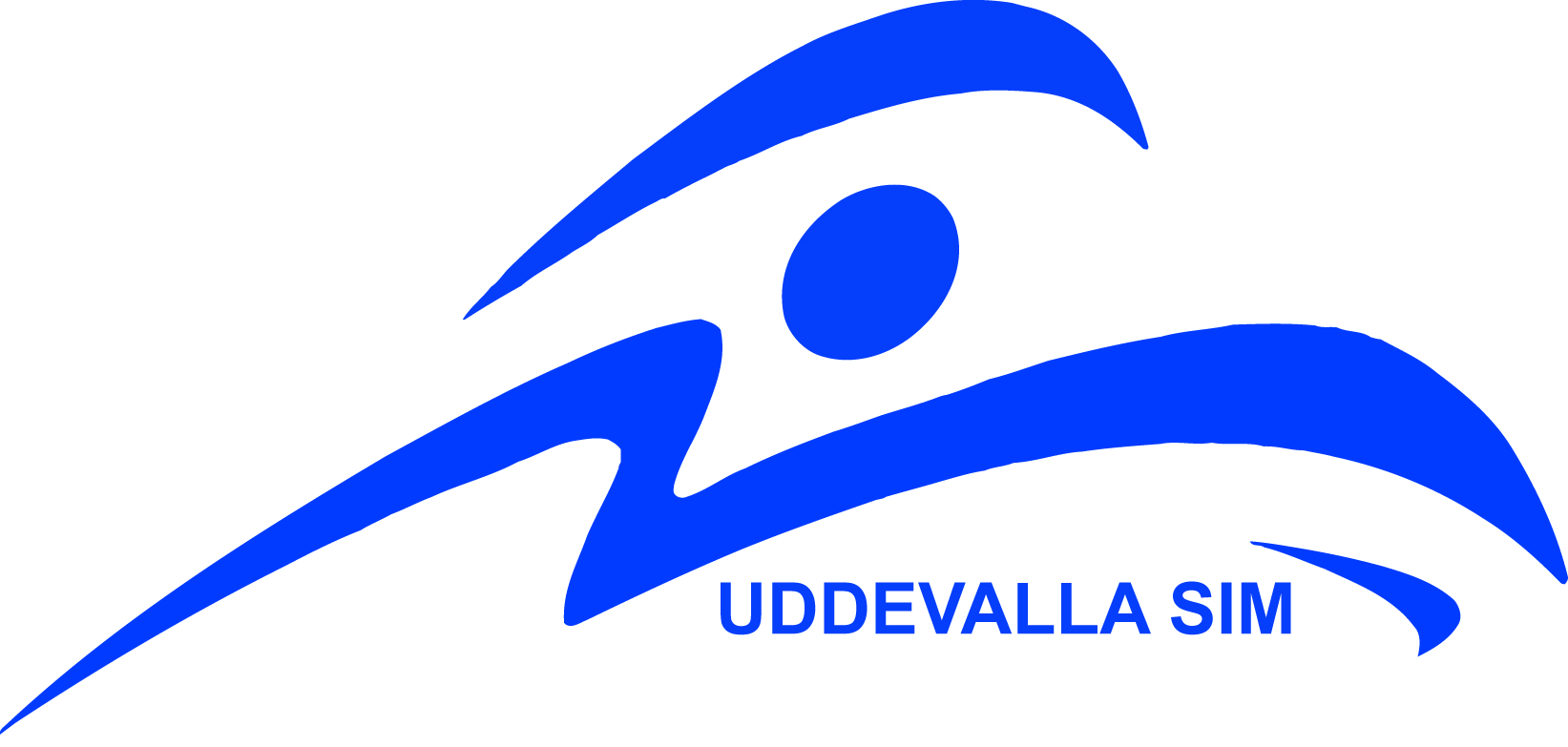 Profil anställda
- Klubbchef	50% träning/tävling
		50% ekonomi, löner, sponsring, media, 		kommunala kontakter, projekt
		drift totalansvar

- Tränare 1	75 % träning/tävling (25 h/v)
25 % admin (5 h/v)
Ansvarig för interna tävlingar.
	
- Tränare 1	70 % träning/tävling (22 h/v)
30 % admin (8 h/v)
Breddansvarig admin/org

- Inspiratör	50 % träning/tävling (14 h/v)	
		Tjejsatsning

- Siminstruktör	50 % (20 h/v)

- Café		100 %
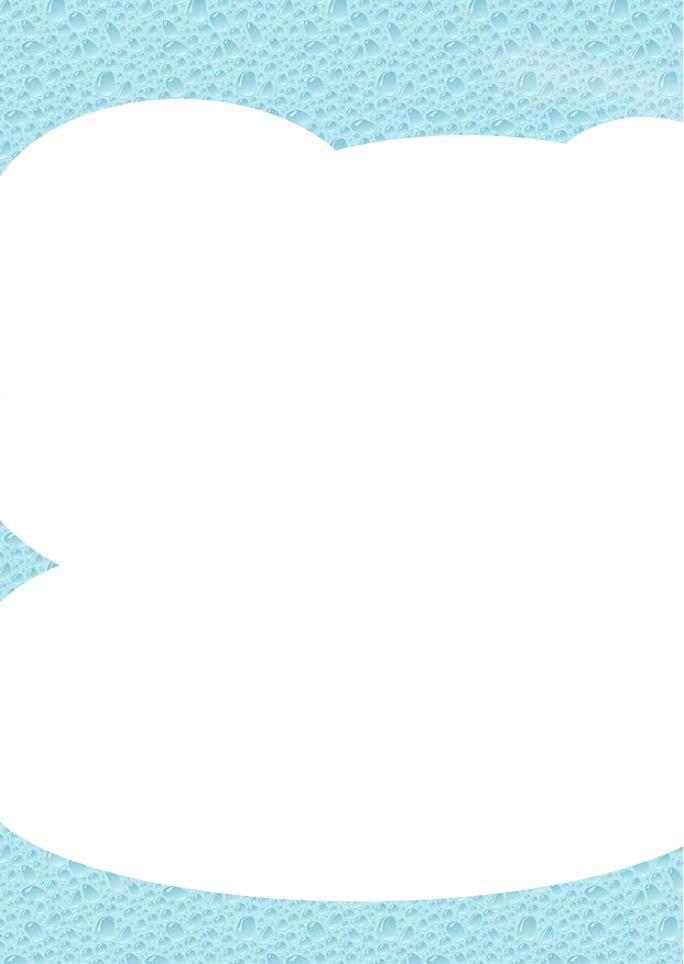 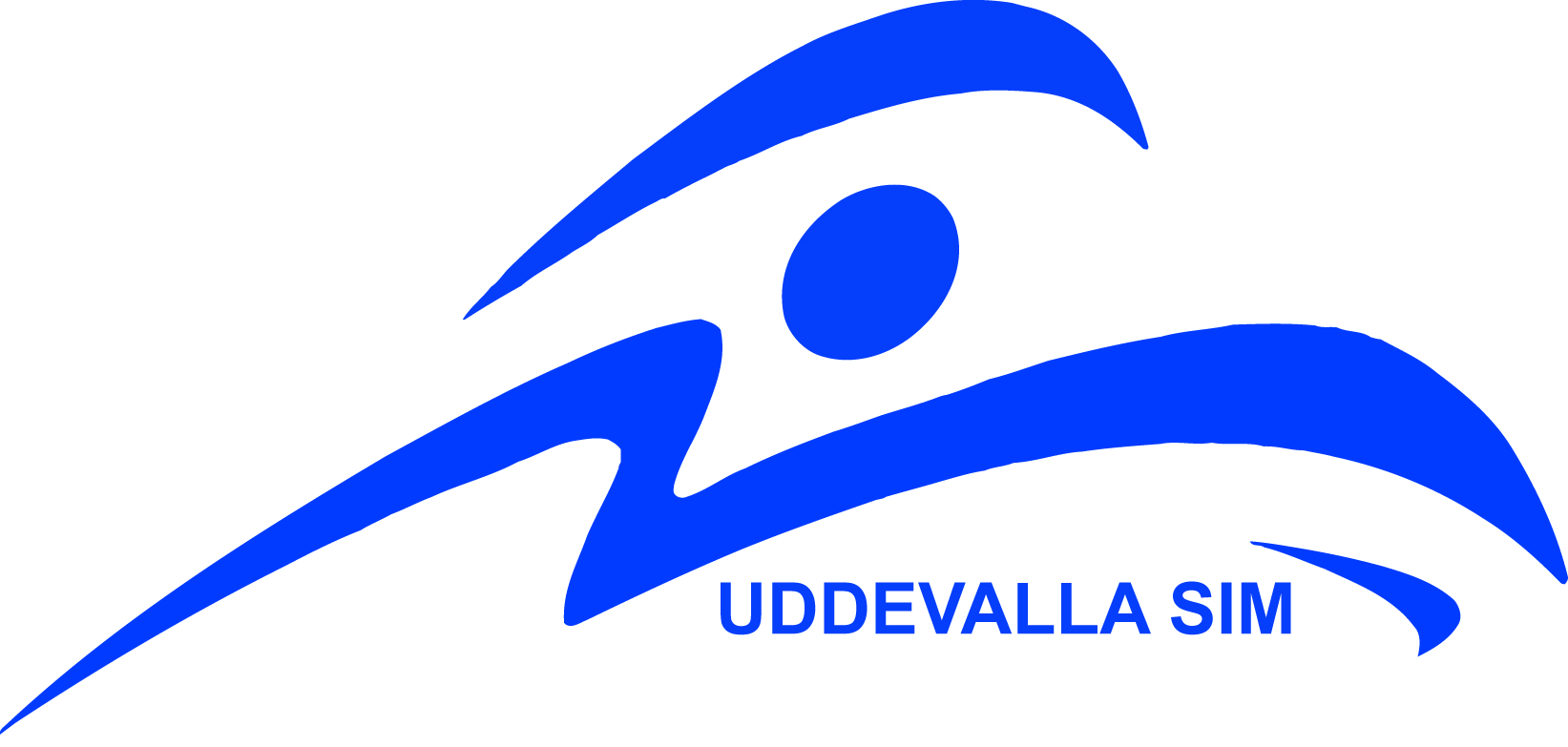 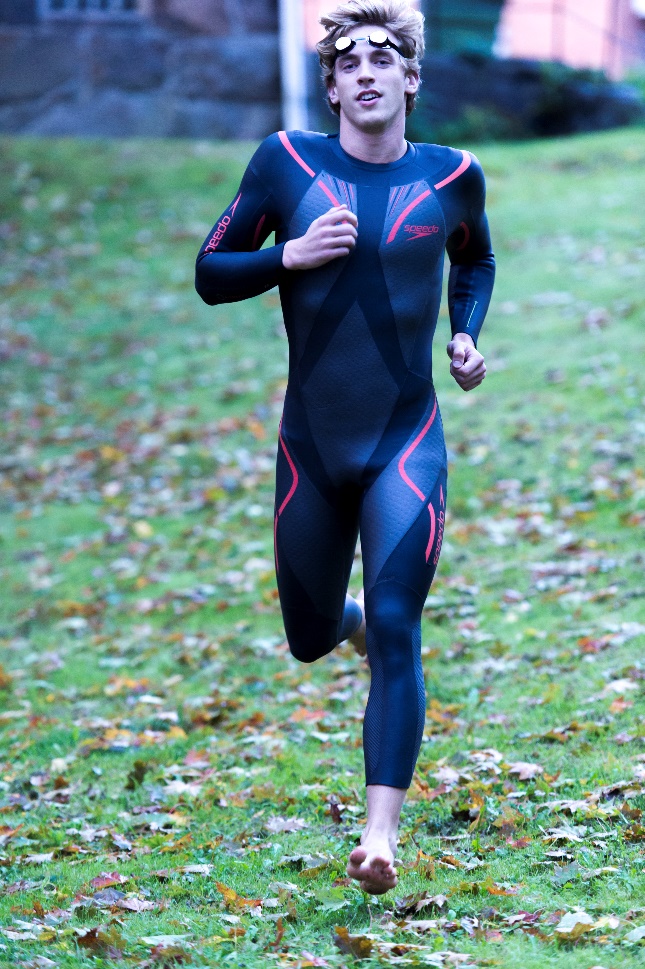 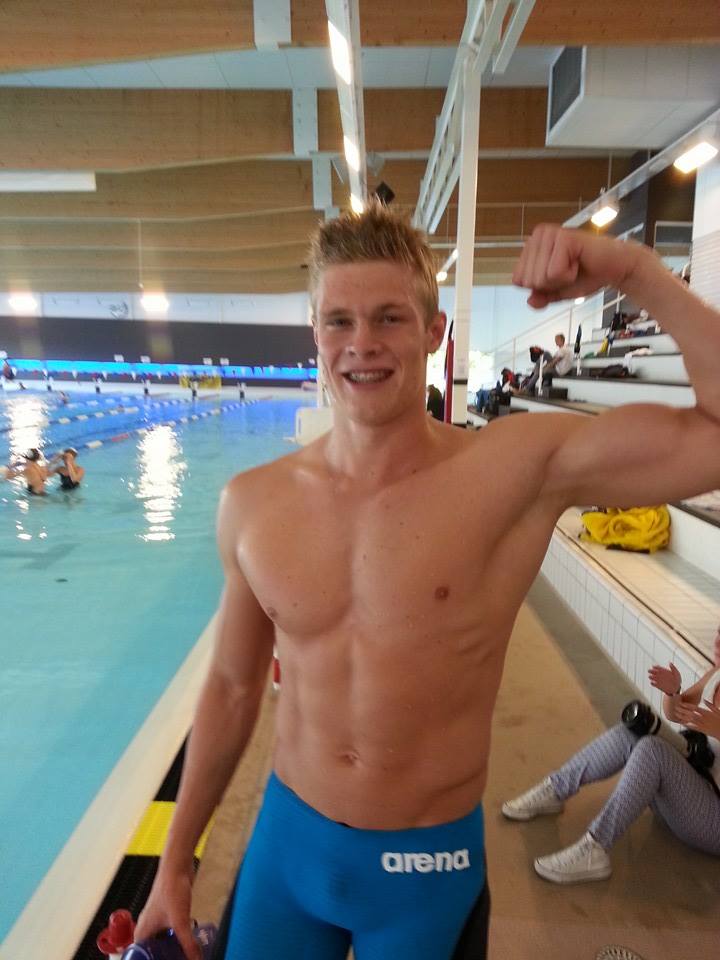 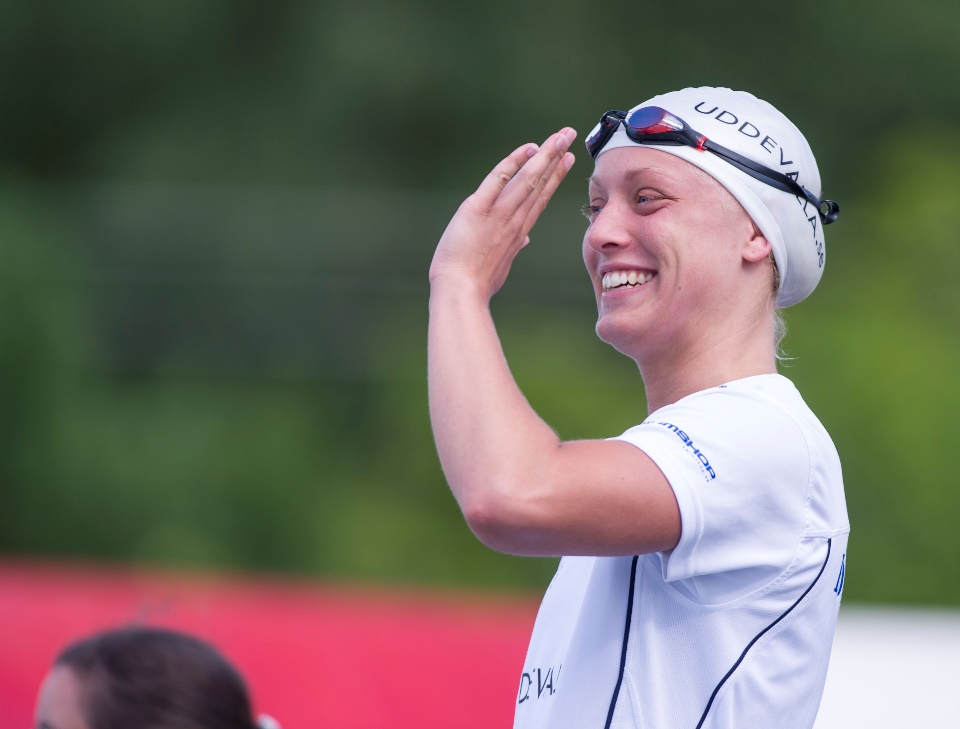 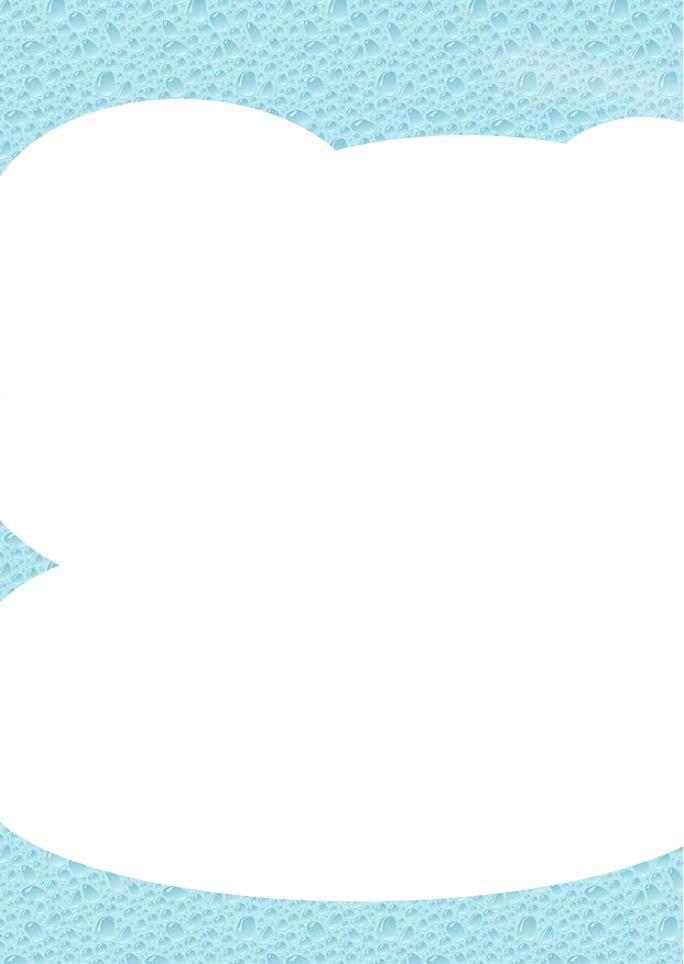 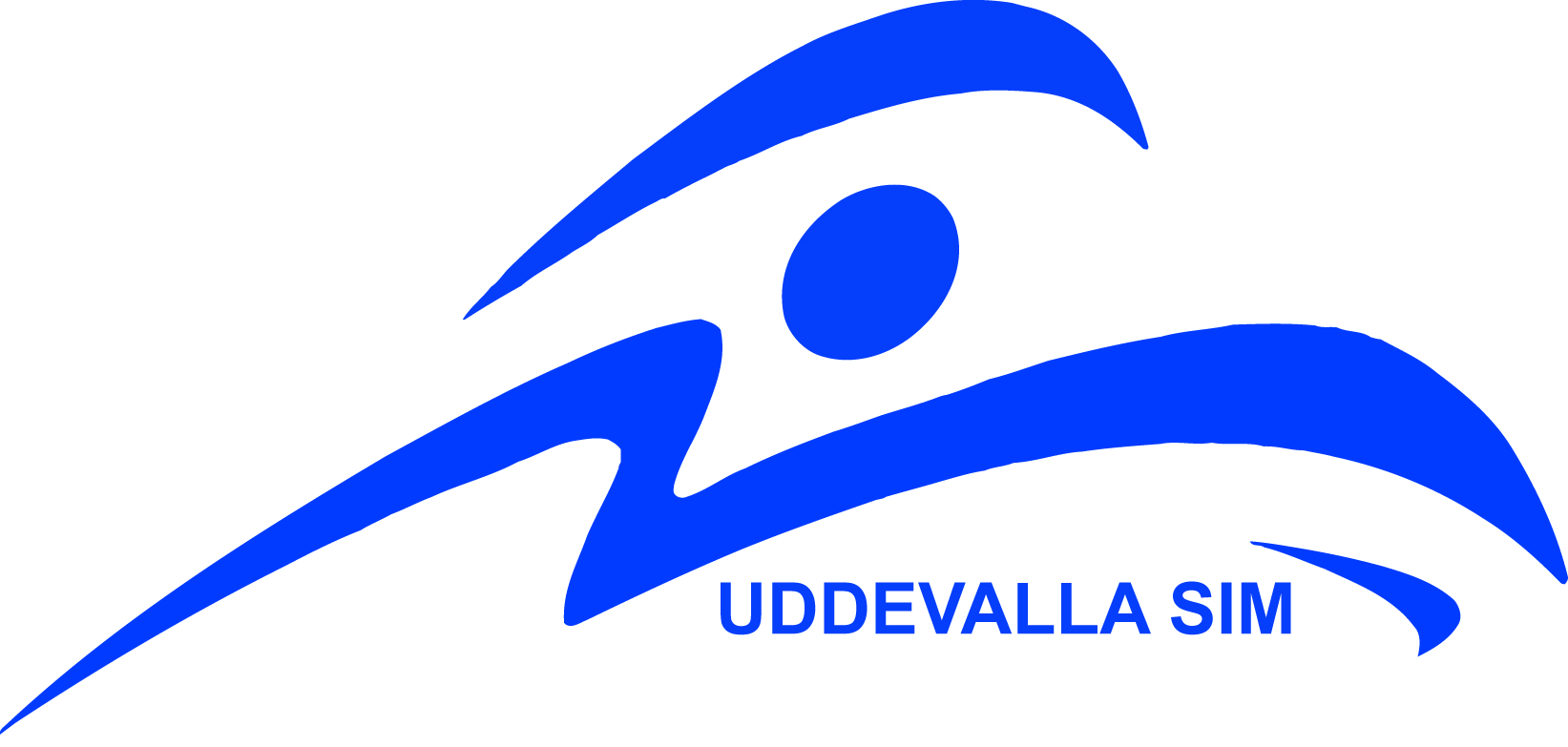 Ekonomi


Total omsättning:		5.5 miljoner (4500 kr/medlem)

Intäkter:		
Intern verksamhet	1650 tkr
LOK bidrag		400 tkr
Lönebidrag		300 tkr
Sponsring		800 tkr
Projekt			250 tkr
UEIG			200 tkr
Café			600 tkr
Bingo			150 tkr
Egna arrangemang	350 tkr
Simshop, märken		250 tkr
Övr externa intäkter	550 tkr
				
		Totalt	5500 tkr
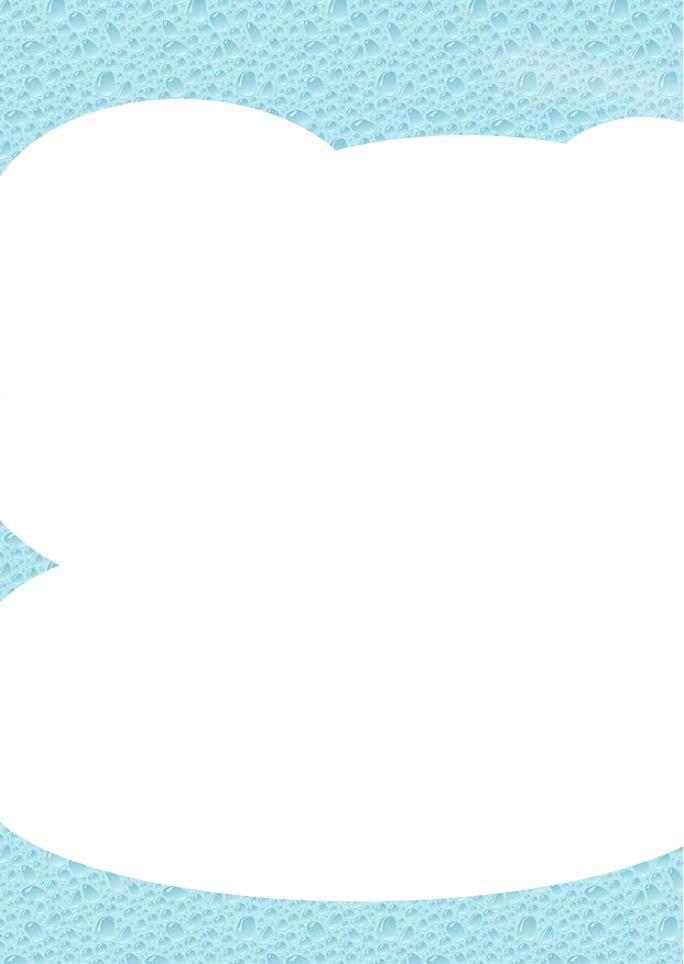 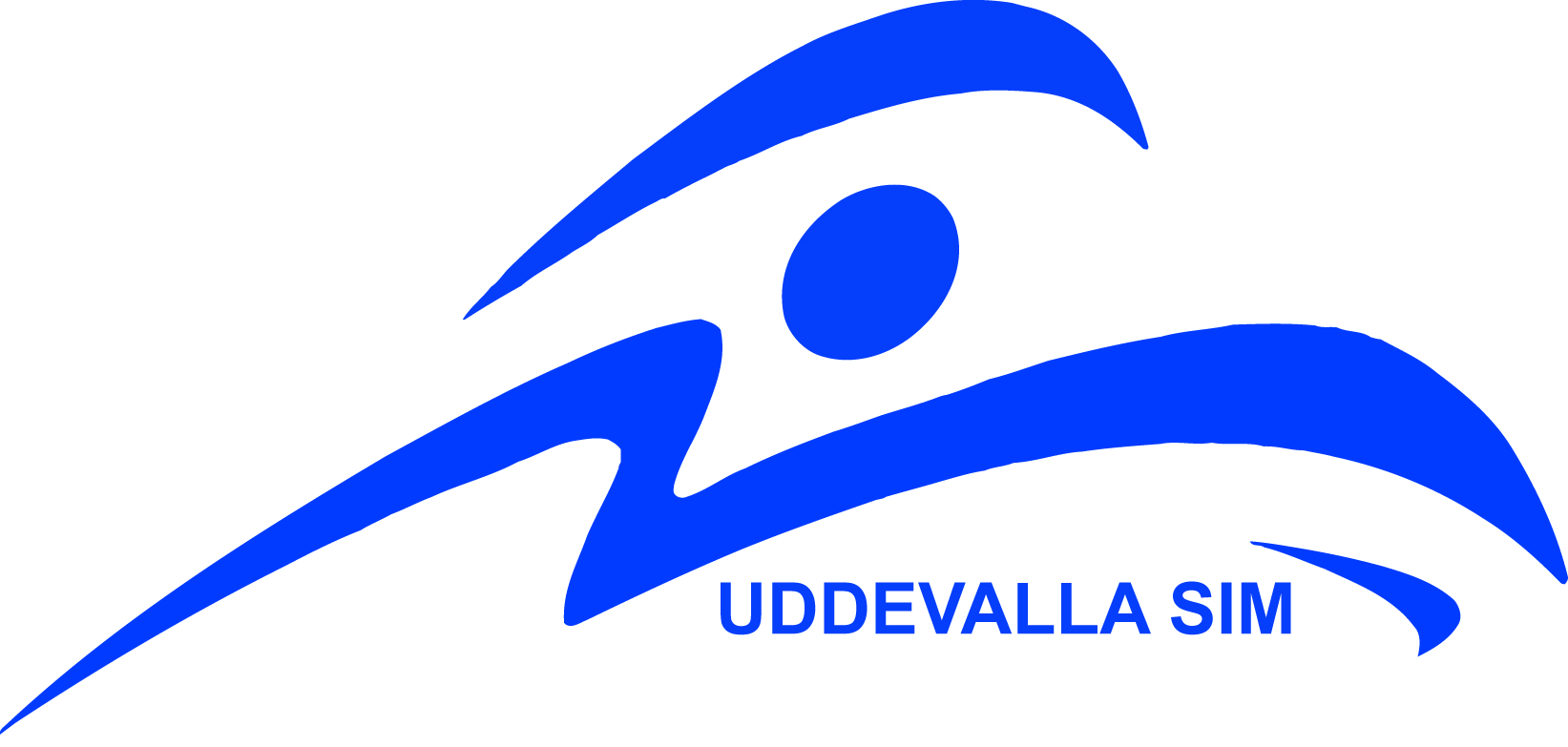 Ekonomi


Utgifter:		
Löner anställda		2000 tkr
Arvoden			330 tkr
Café			250 tkr
Kansli inkl maskin/tel	90 tkr
Redovisningstjänster	200 tkr
Utbildning/möten	100 tkr
Egna arrangemang	300 tkr
Simshop, märken		250 tkr
Breddverksamhet	30 tkr
Träningsverksamhet	50 tkr
Sponsring		100 tkr
Tävlingar/läger		1000 tkr
OS-Pool			400 tkr
Övr utgifter		200 tkr

		Totalt	5300 tkr
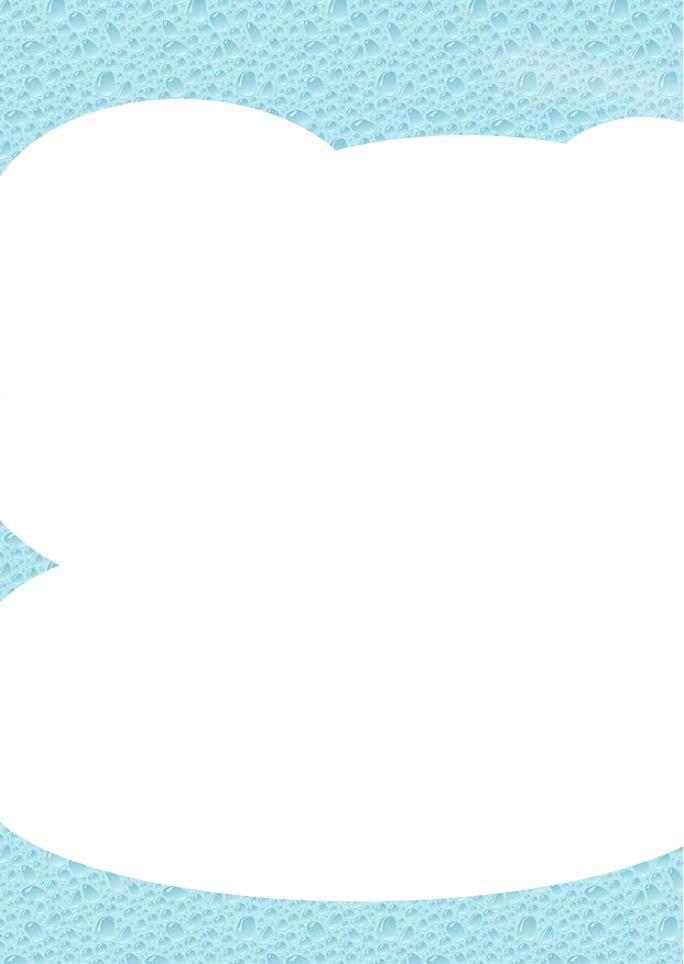 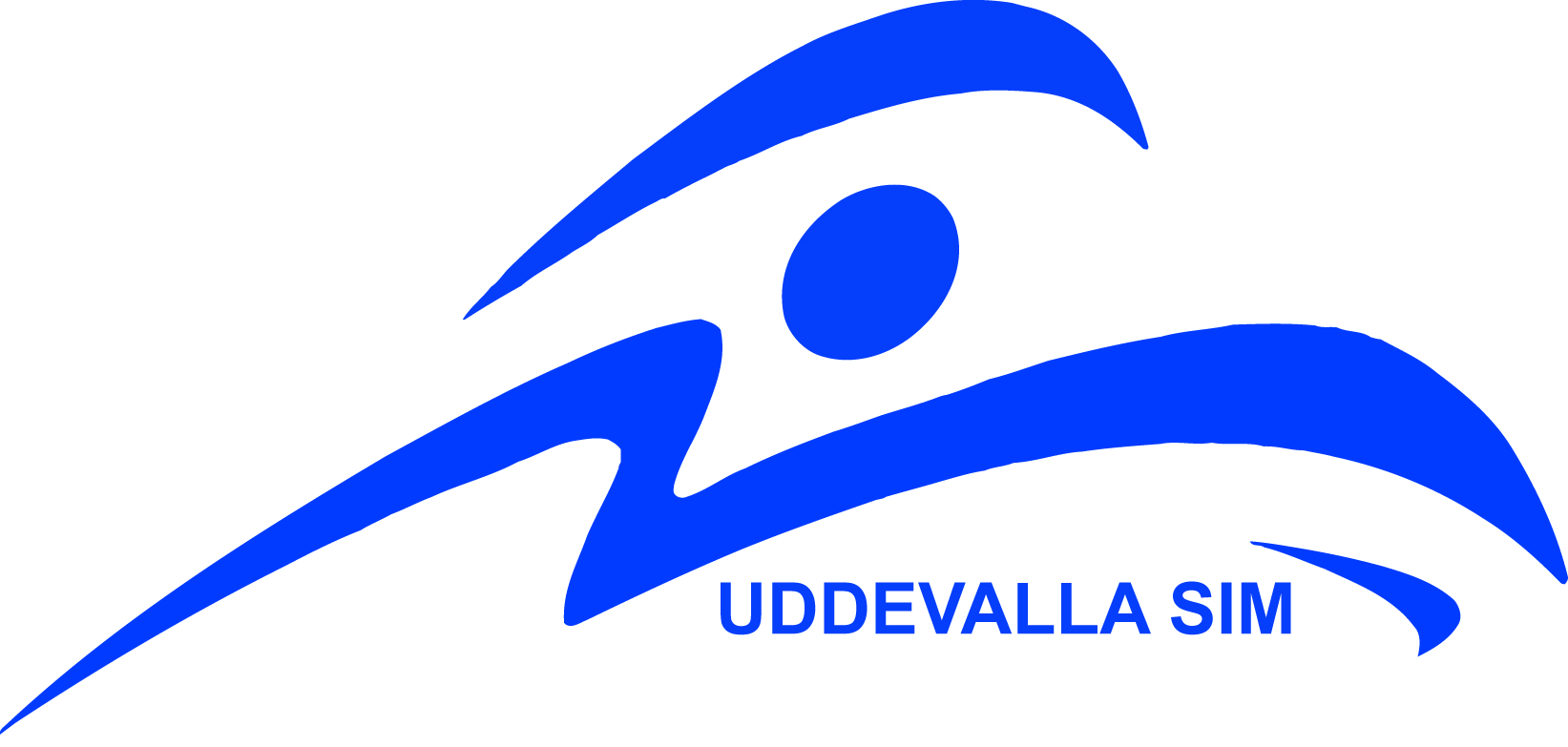 Lite nyckeltal


Omsättning/medlem	4600 kr		

Admincost/medlem	458 kr		(550 tkr)

Operativcost/medlem	1700 kr		(2050 tkr)

Lönekostnad/omsättning	48 %		(2650 tkr)

Tävling/träning		26 %		(1450 tkr)
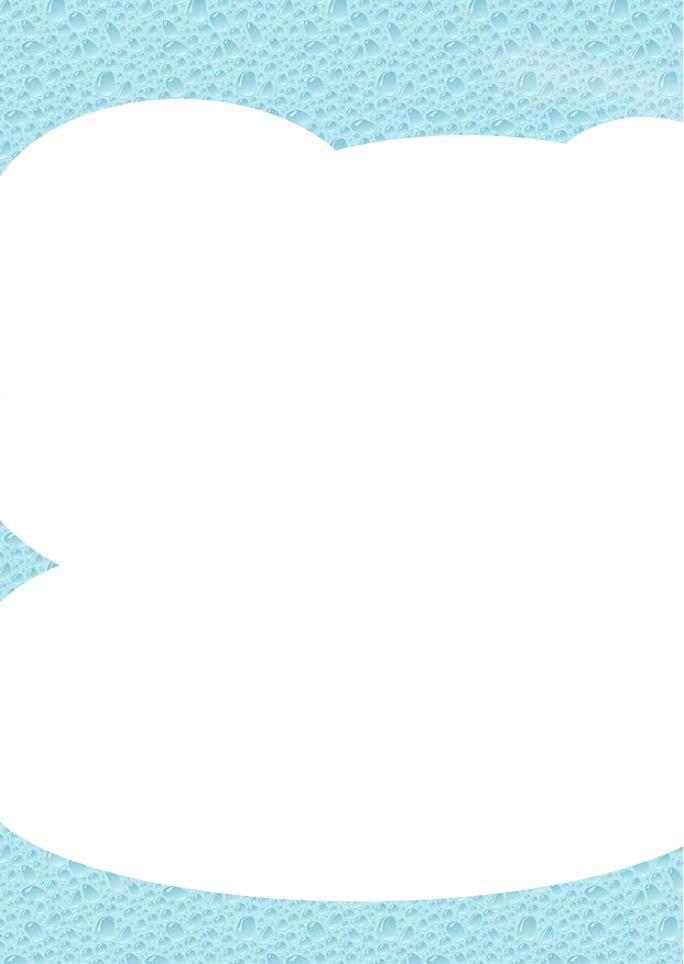 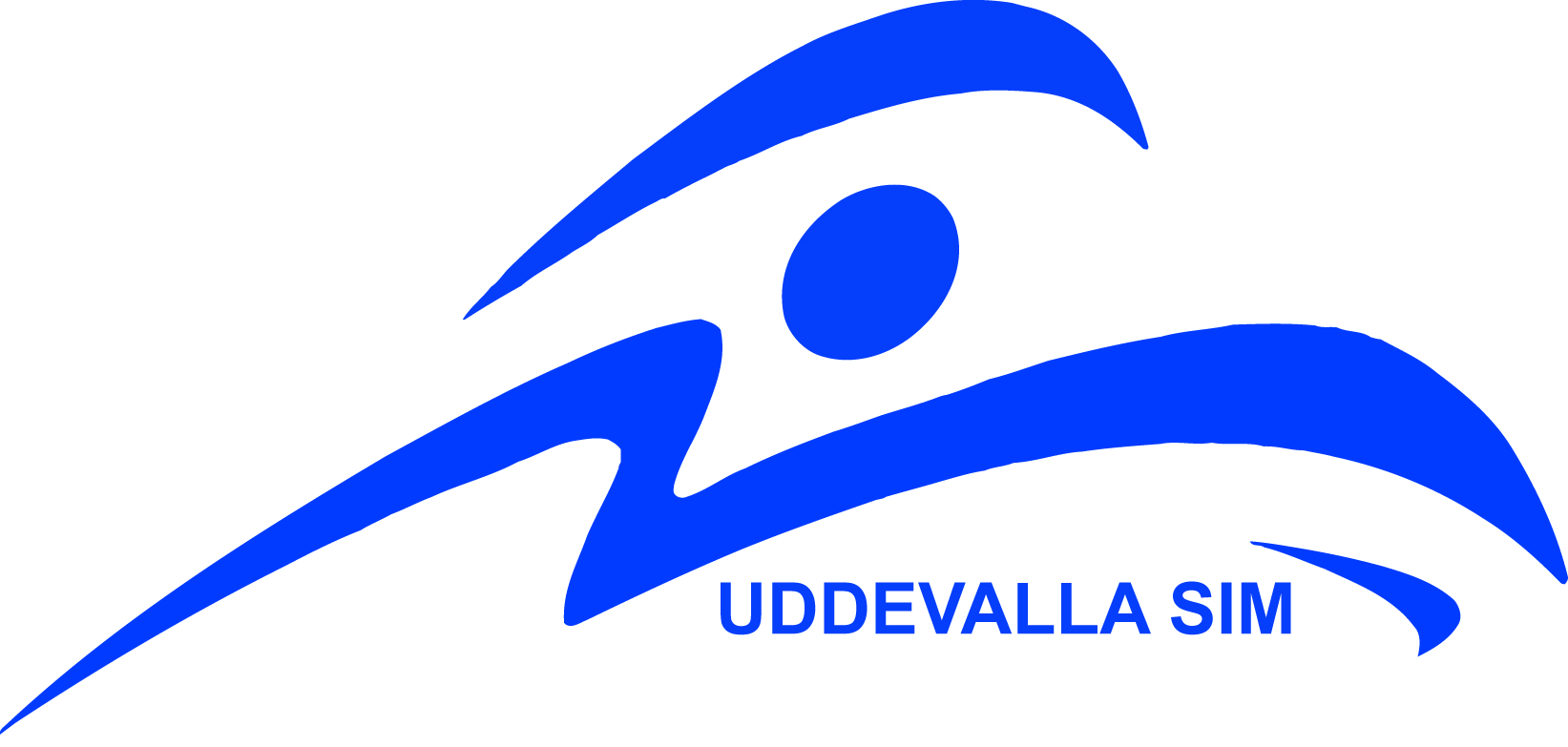 Framtid


Styrkor		Positionering, ekonomi, verksamhet
		kvalité

Svaghet		Upptagningsområde, faciliteter

Möjligheter	Ny 50 inomhusanläggning
		med familjebad

Hot 1		Att nuvarande simhall inte håller tills en 		ny står klar (ber 2019)
		
Hot 2		Ny 25 m inomhusanläggning med 			äventyrsbad
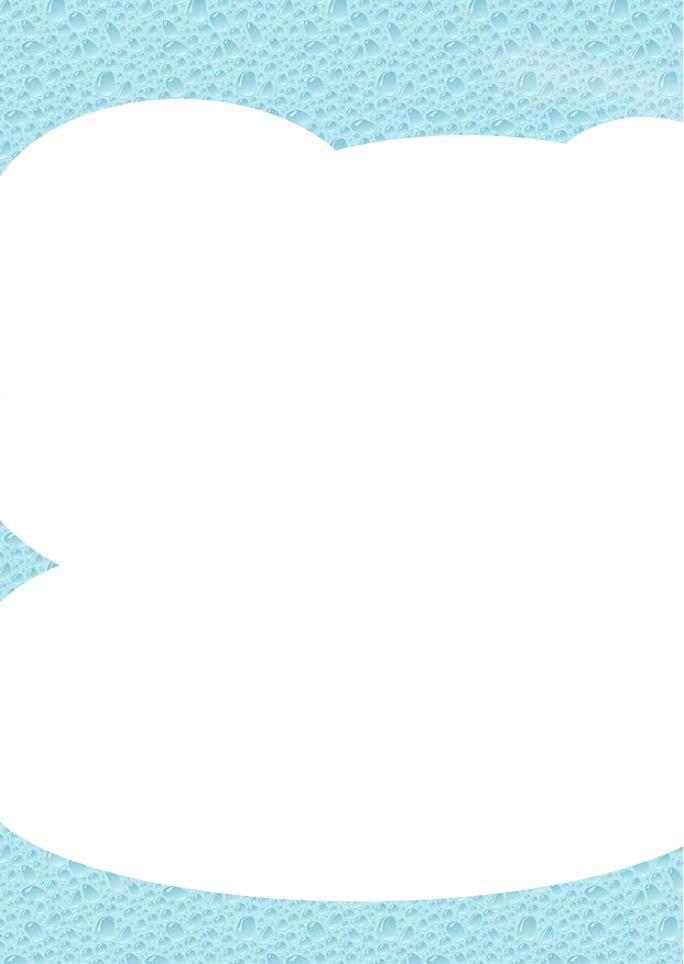 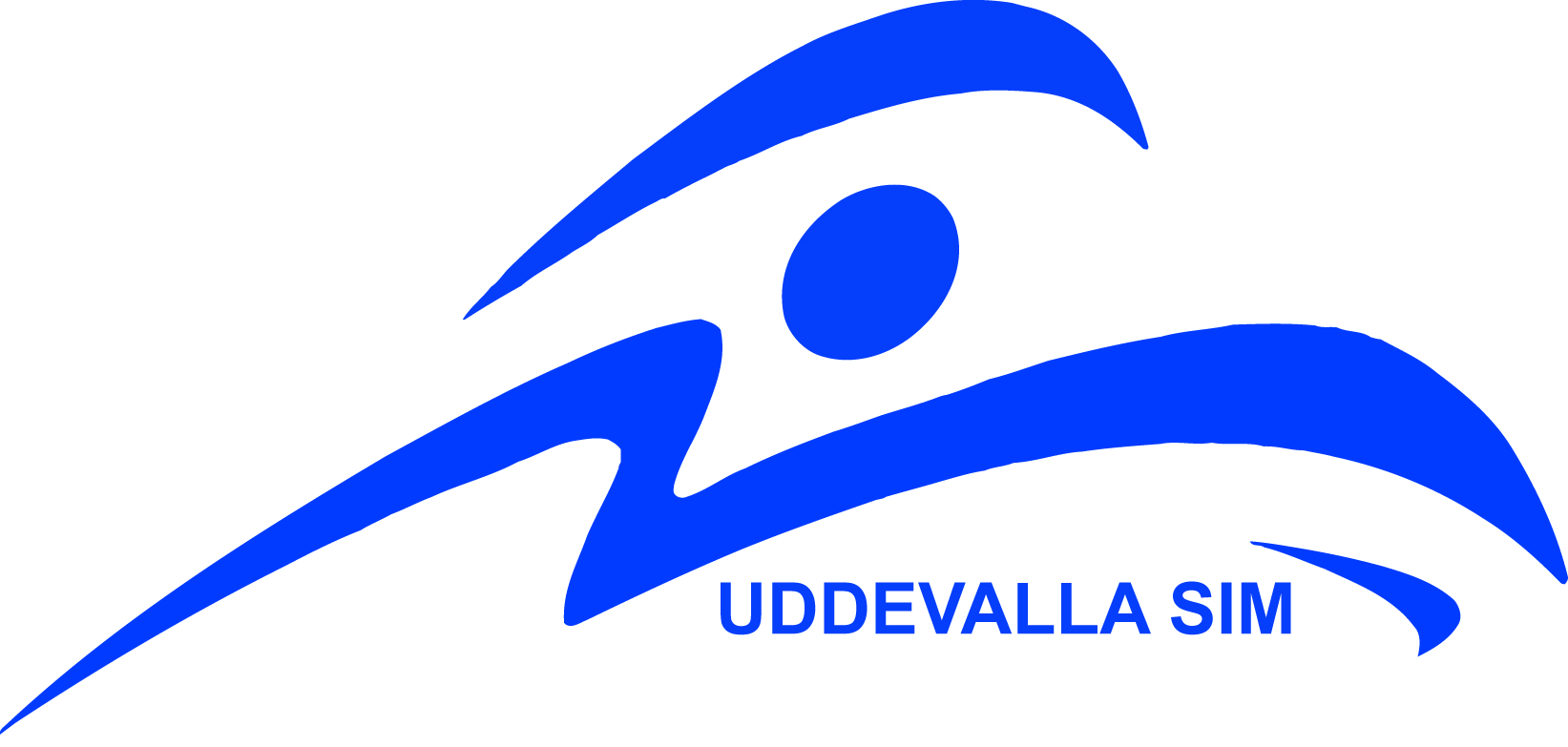 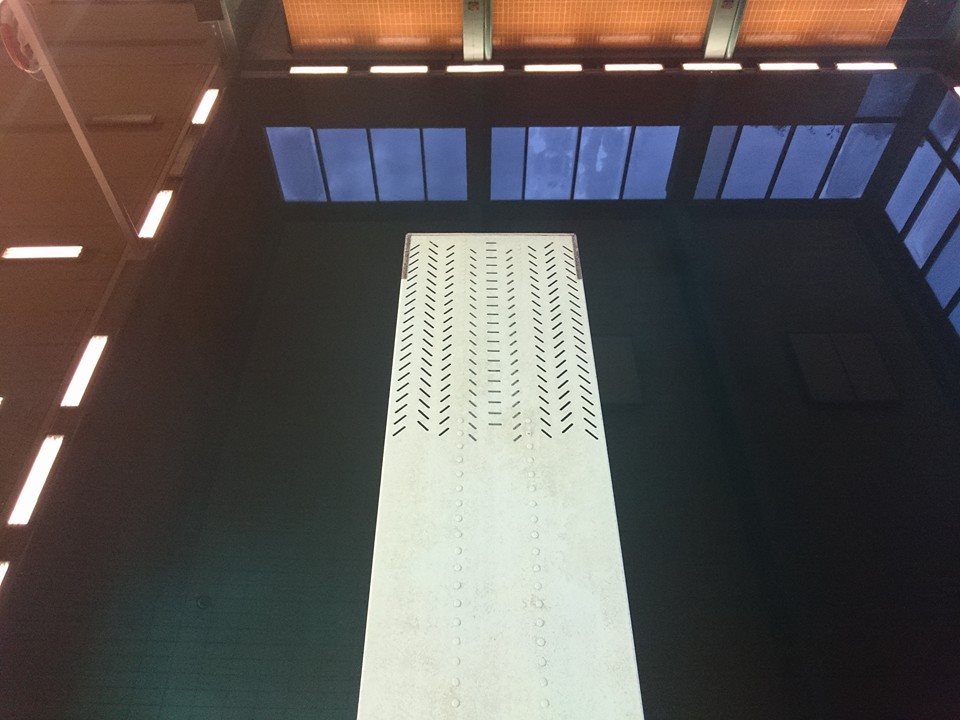 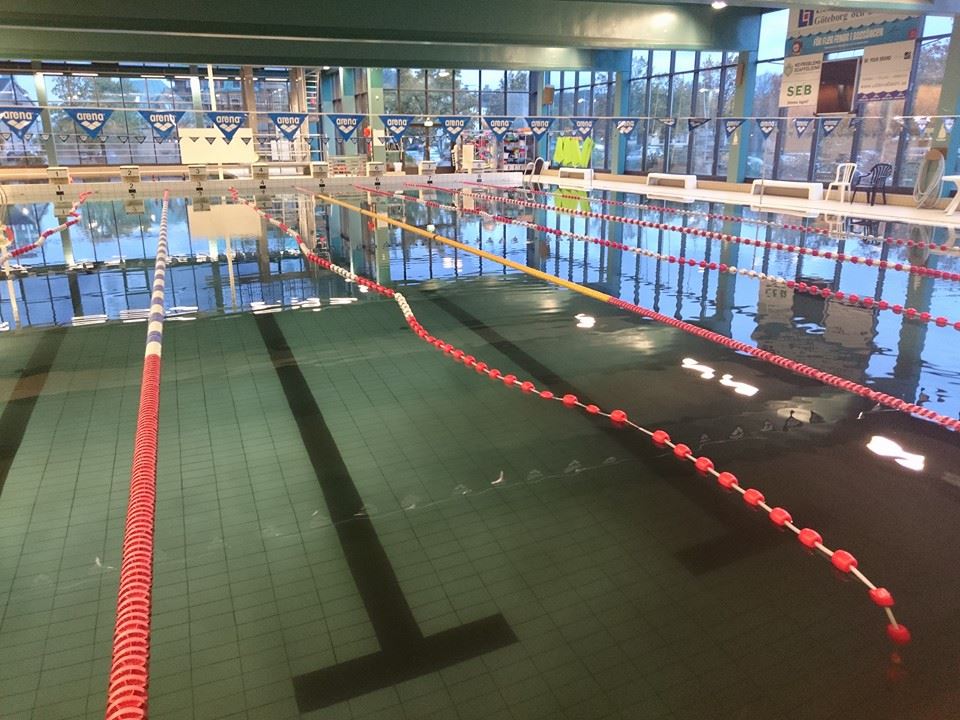 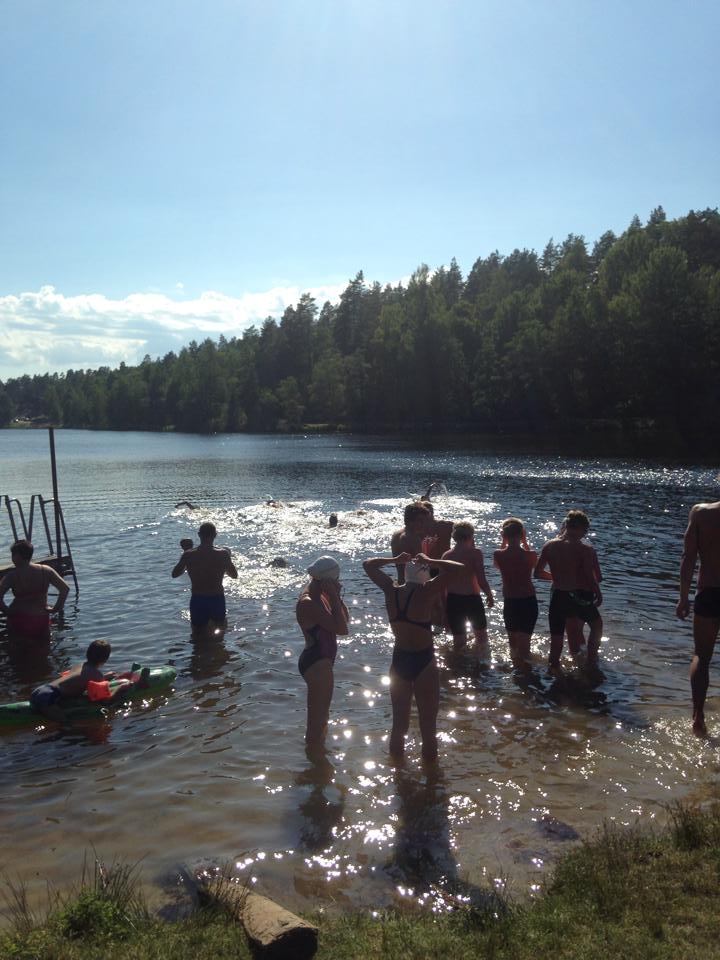 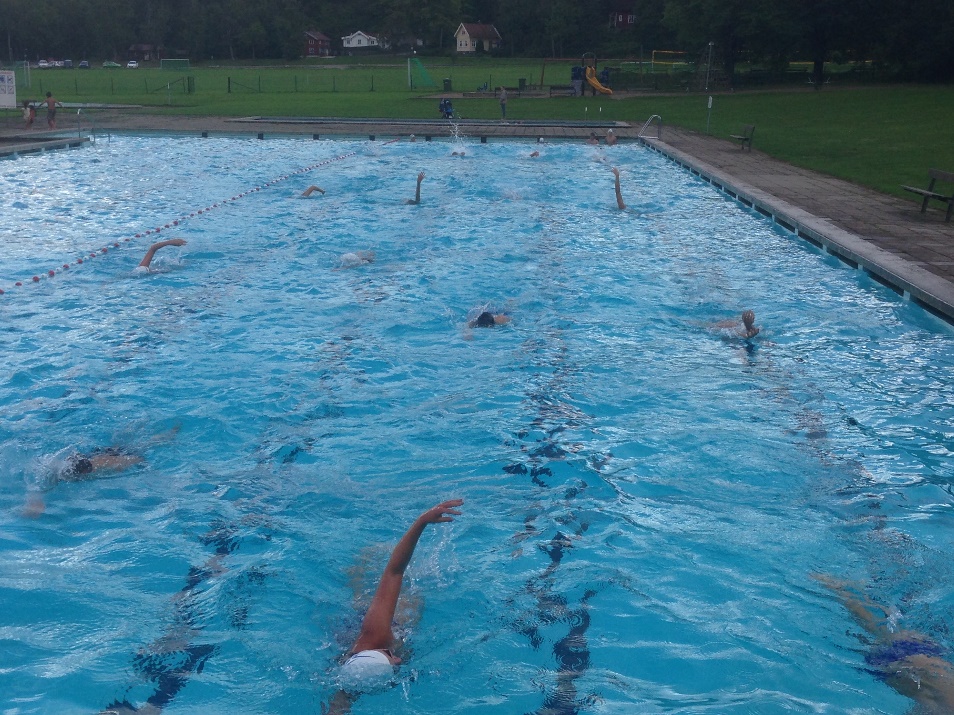 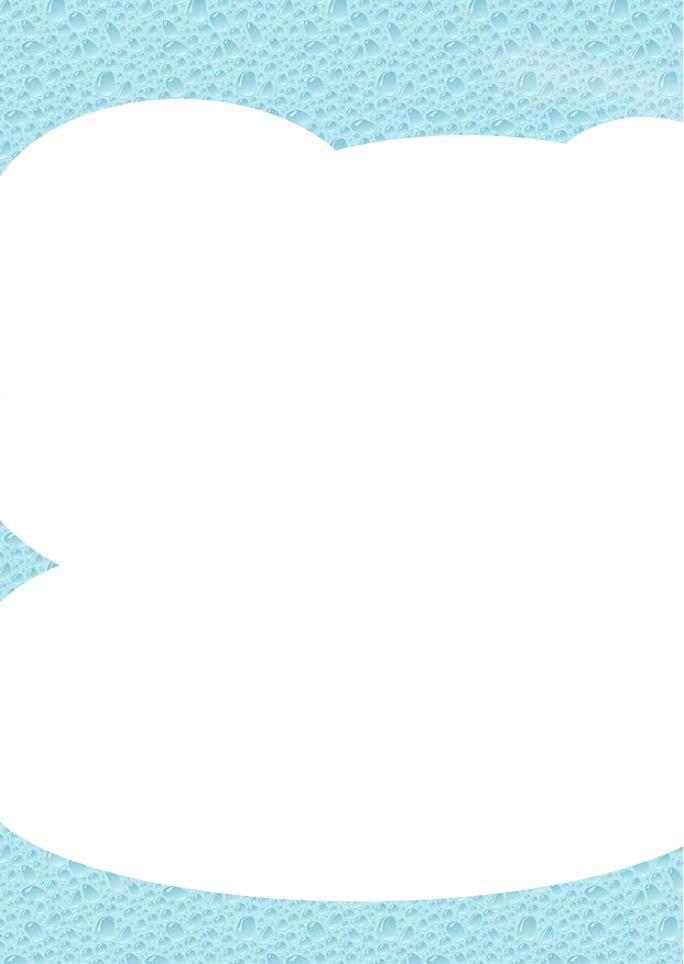 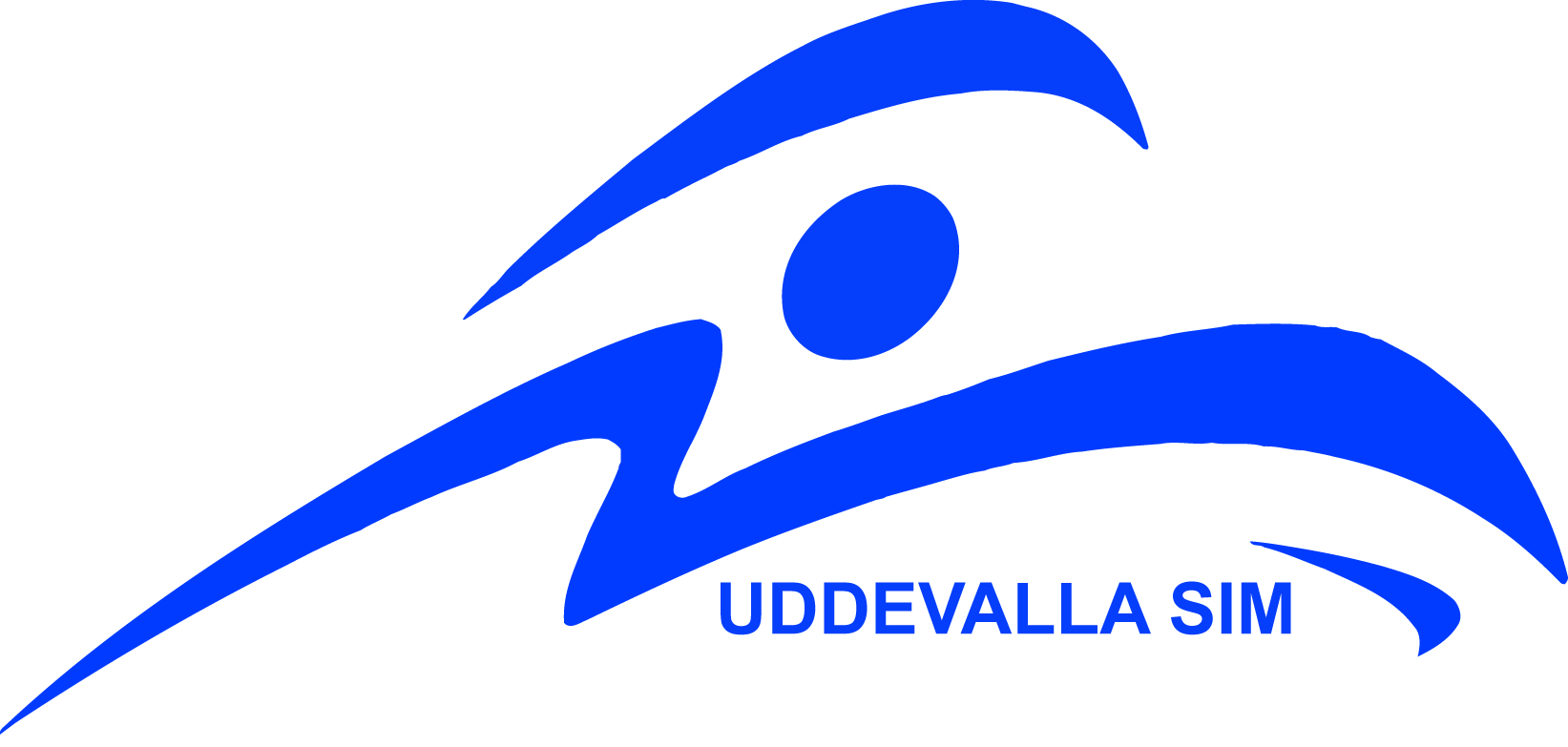 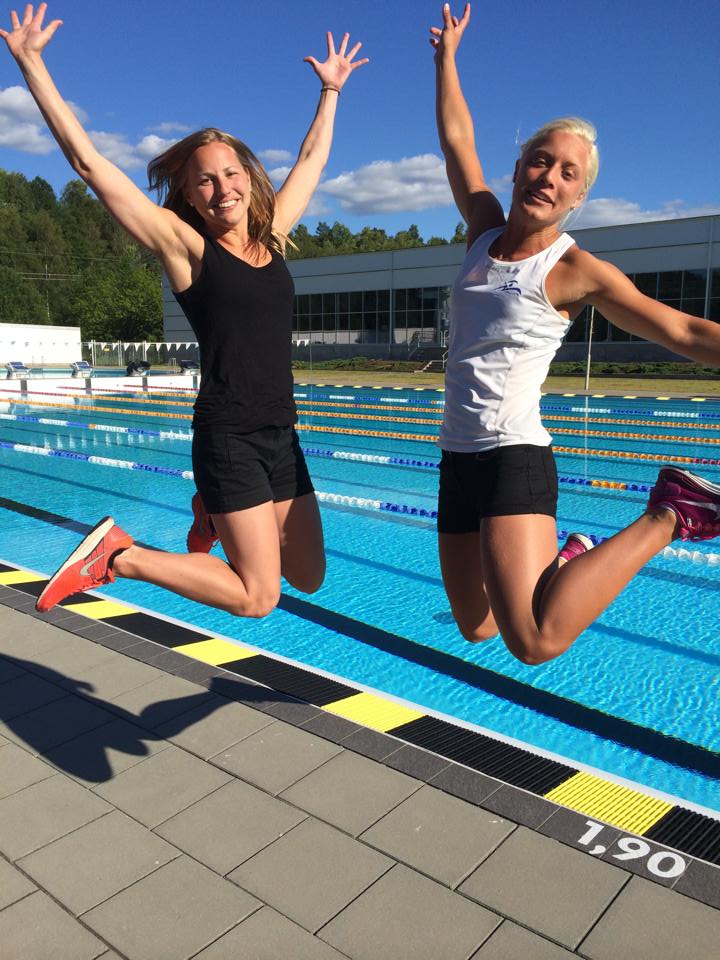 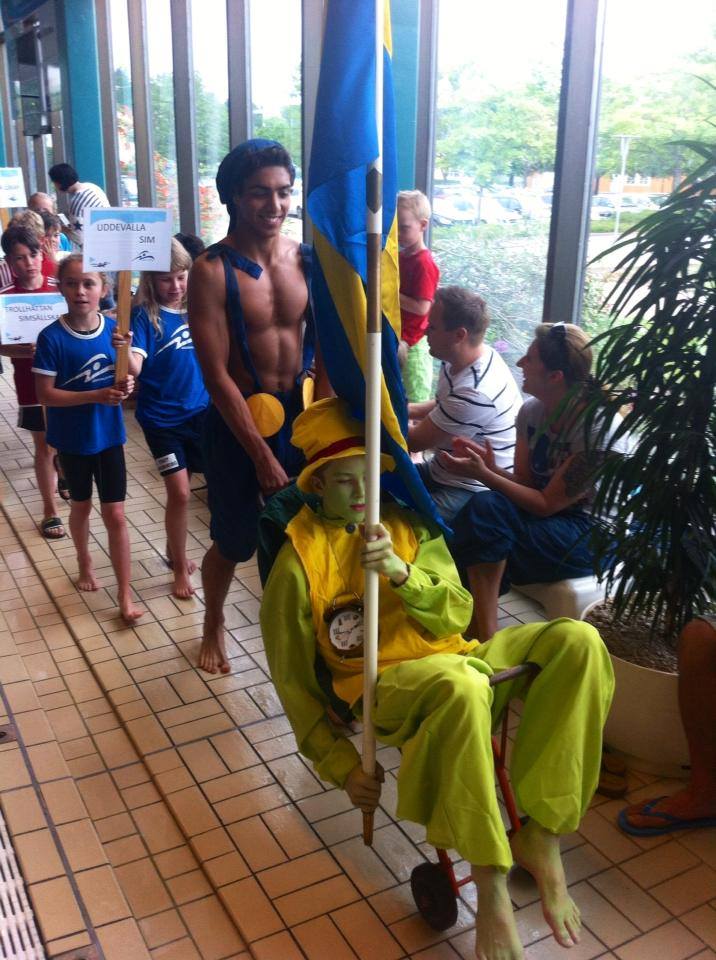 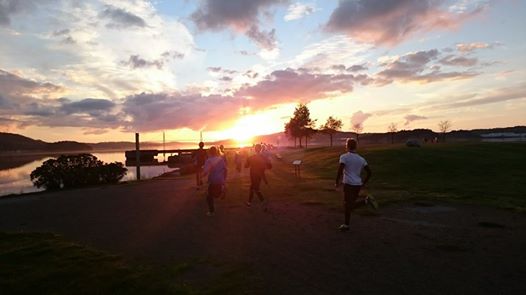 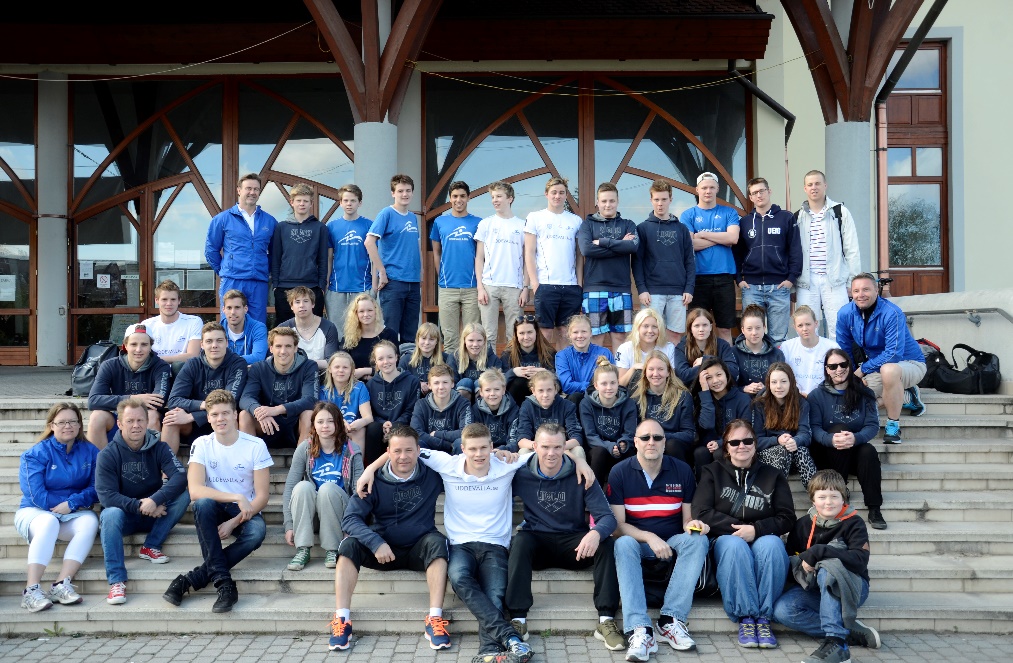 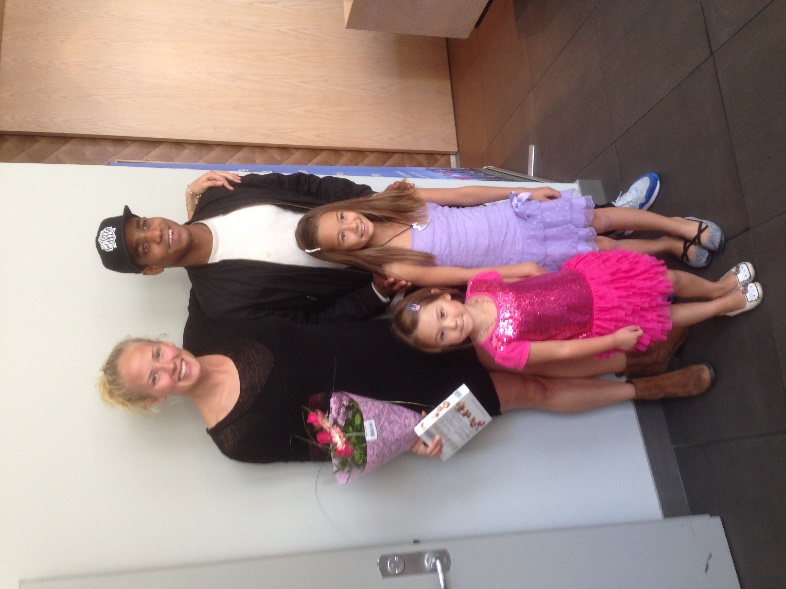